CS 4700:Foundations of  Artificial Intelligence
Bart Selman

 Search Techniques
R&N: Chapter 3
Outline
Search: tree search and graph search

Uninformed search:  very briefly (covered before in other pre-requisite courses – recommendation: review these techniques at home)
Informed search  focus of the lecture
Uninformed search strategies
Uninformed (blind) search strategies use only the information available in the problem definition:

Breadth-first search
Uniform-cost search
Depth-first search
Depth-limited search
Iterative deepening search
Bidirectional search
Key issue: type of queue used for the fringe of the search tree
(collection of tree nodes that have been generated but not yet 
expanded)
Tree-search algorithms
Searching for a (shortest / least cost) path to goal state(s).
Search through the state space.

We will consider search techniques that use an 
explicit search tree that is generated by the 
initial state + successor function.
initialize (initial node)
Loop
	choose a node for expansion 		   according to a strategy
	goal node?  done
	expand node with successor function
Tree search example
Node selected
for expansion.
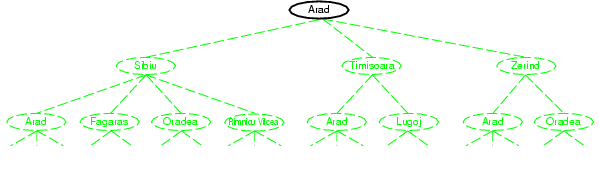 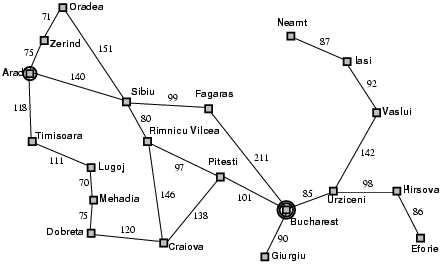 Nodes added to tree.
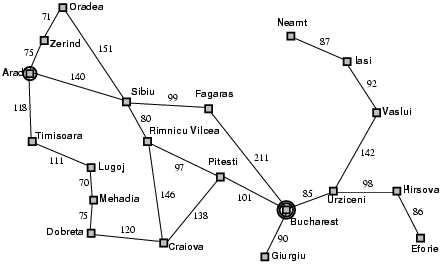 Selected for expansion.
Added to tree.
Note: Arad added (again) to tree!
(reachable from Sibiu)

Not necessarily a problem, but
in Graph-Search, we will avoid
this by maintaining an
“explored” list.
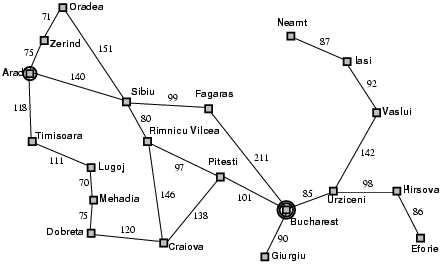 Tree-search algorithms
Basic idea:
simulated exploration of state space by generating successors of already-explored states (a.k.a. ~ expanding states)
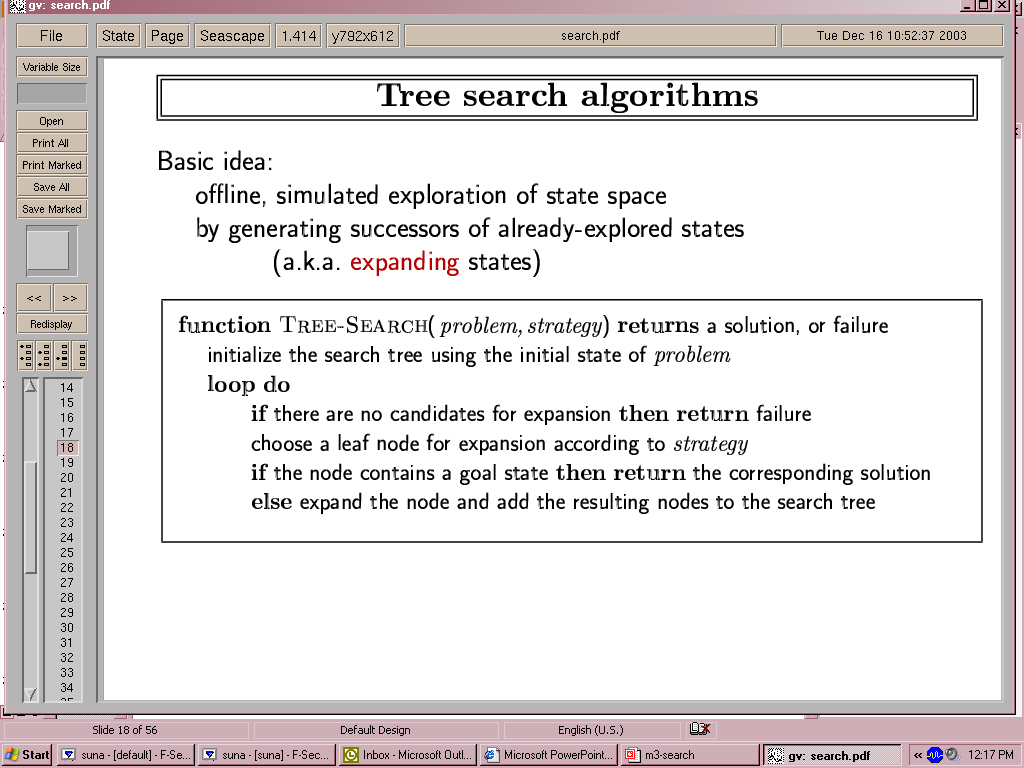 Fig. 3.7 R&N, p. 77
Note: 1) Here we only check a node for possibly being a goal state, after we select the node for expansion. 
2) A “node” is a data structure containing state + additional info (parent
node, etc.
Graph-search
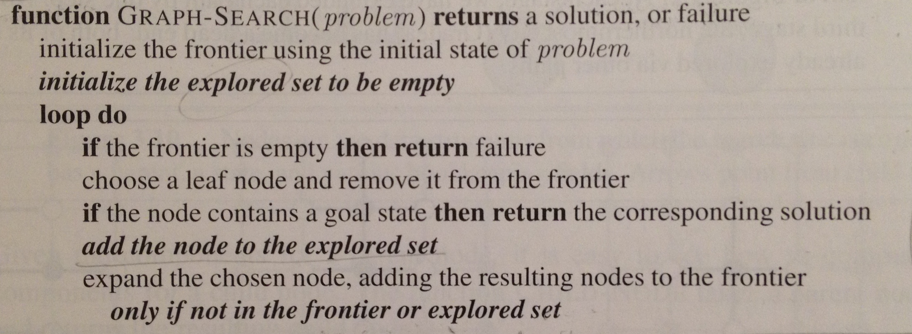 Fig. 3.7 R&N, p. 77. See also exercise 3.13.
Note: 
1) Uses “explored” set to avoid visiting already explored states.
2) Uses “frontier” set to store states that remain to be explored and expanded.
3) However, with eg uniform cost search, we need to make a special check when
     node (i.e. state) is on frontier. Details later.
Search strategies
A search strategy is defined by picking the order of node expansion. 

Strategies are evaluated along the following dimensions:
completeness: does it always find a solution if one exists?
time complexity: number of nodes generated
space complexity: maximum number of nodes in memory
optimality: does it always find a least-cost solution?

Time and space complexity are measured in terms of 
b: maximum branching factor of the search tree
d: depth of the least-cost solution
m: maximum depth of the state space (may be ∞)
Uninformed search strategies
Uninformed (blind) search strategies use only the information available in the problem definition:

Breadth-first search
Uniform-cost search
Depth-first search
Depth-limited search
Iterative deepening search
Bidirectional search
Key issue: type of queue used for the fringe of the search tree
(collection of tree nodes that have been generated but not yet 
expanded)
Breadth-first search
Expand shallowest unexpanded node.

Implementation:
fringe is a FIFO queue, i.e., new nodes go at end
    (First In First Out queue.)
Fringe queue:   <A>
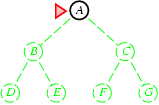 Select A from
queue and expand.
Gives
<B, C>
Queue:   <B, C>
Select B from
front, and expand.

Put children at the
end.
Gives
<C, D, E>
Fringe queue:   <C, D, E>
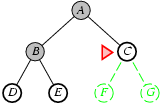 Fringe queue:   <D, E, F, G>
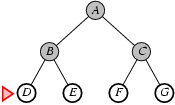 Assuming no further children, queue becomes
<E, F, G>, <F, G>, <G>, <>. Each time node checked
for goal state.
Properties of breadth-first search(check them at home!!!!)
Note: check for 
goal only when
node is expanded.
Complete? Yes (if b is finite)

Time? 1+b+b2+b3+… +bd + b(bd-1) = O(bd+1)

Space? O(bd+1) (keeps every node in memory;
                          needed also to reconstruct soln. path)
Optimal soln. found? 
       Yes (if  all step costs are identical)

Space is the bigger problem (more than time)
Depth d, goal may be last node (only checked when expanded.).
b: maximum branching factor of the search tree
d: depth of the least-cost solution
Uniform Cost
We factor in the cost of each step (e.g., distance form current state to the neighbors). Assumption: costs are non-negative.
		g(n) = cost so far to reach n 

Queue  ordered by cost

If all the steps are the same  breadth-first search is optimal since it always expands the shallowest (least cost)!

Uniform-cost search  expand first the nodes with lowest cost (instead of depth).
Does it ring a bell?
Uniform-cost search
Two subtleties: (bottom p. 83 Norvig)
Do goal state test, only when a node is selected for expansion.
        (Reason: Bucharest may occur on frontier with a longer than
        optimal path. It won’t be selected for expansion yet. Other nodes
        will be expanded first, leading us to uncover a shorter path to
        Bucharest. See also point 2).

2) Graph-search alg. says “don’t add child node to frontier if already on
     explored list or already on frontier.” BUT, child may give a shorter path
     to a state already on frontier. Then, we need to modify the existing
     node on frontier with the shorter path. See fig. 3.14 (else-if part).
Uniform-cost search
Expand least-cost (of path to) unexpanded node 
       (e.g. useful for finding shortest path on map)
Implementation:
fringe = queue ordered by path cost

Complete? Yes, if step cost ≥ ε  (>0)
Time? # of nodes with g ≤ cost of optimal solution (C*), O(b(1+C*/ ε) 
Space? # of nodes with g ≤ cost of optimal solution, 
      O(b(1+C*/ ε) 
Optimal? Yes – nodes expanded in increasing order of g(n)
Note: Some subtleties (e.g. checking for goal state). 
          See p 84 R&N. Also, next slide.
g – cost of reaching a node
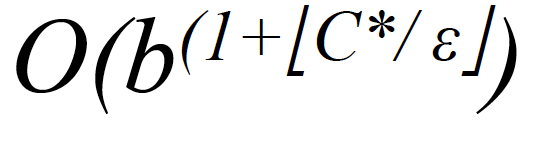 Note: search is guided by cost not depth!!!
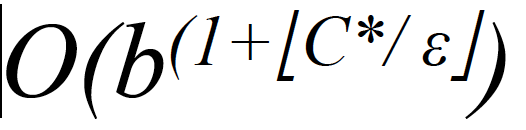 Note: search is guided by cost not depth!!!
Depth-first search
“Expand deepest unexpanded node”

Implementation:
fringe = LIFO queue, i.e., put successors at front (“push on stack”)
    Last In First Out
Fringe stack:
          A
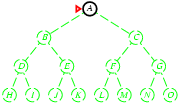 Expanding A, 
gives stack:
      B
      C

So, B next.
Expanding B, gives stack:
      D
      E
      C

So, D next.
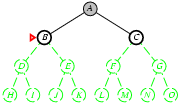 Expanding D, gives stack:
      H
       I
      E
      C

So, H next.
etc.
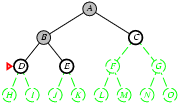 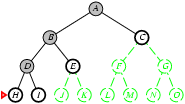 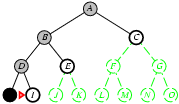 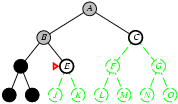 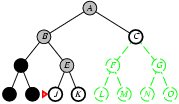 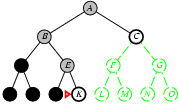 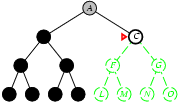 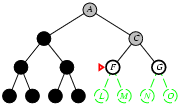 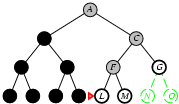 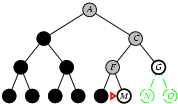 What is main advantage over breadth first search?
What information is stored? How much storage required?
The stack. O(depth  x branching).
Properties of depth-first search
Complete? 



Time? O(bm): bad if m is much larger than d
 but if solutions are dense, may be much faster than breadth-first

Space? 

Guarantee that
opt. soln. is found?
No: fails in infinite-depth spaces, spaces with loops
            Modify to avoid repeated states along path
       complete in finite spaces
Note: Can also reconstruct soln. path from single stored branch.
O(bm), i.e., linear space!
b: max. branching factor of the search tree
d: depth of the shallowest (least-cost) soln.
m: maximum depth of state space
No
Note: In “backtrack search” only one successor is generated 
 only O(m) memory is needed; also successor is modification of
the current state, but we have to be able to undo each modification.
More when we talk about Constraint Satisfaction Problems (CSP).
Iterative deepening search l =0
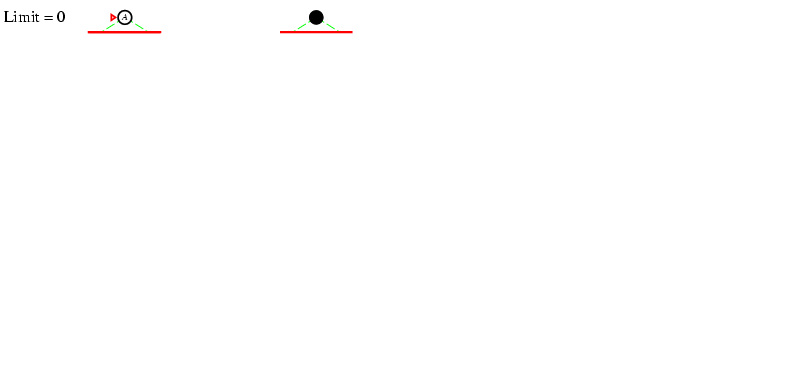 Iterative deepening search l =1
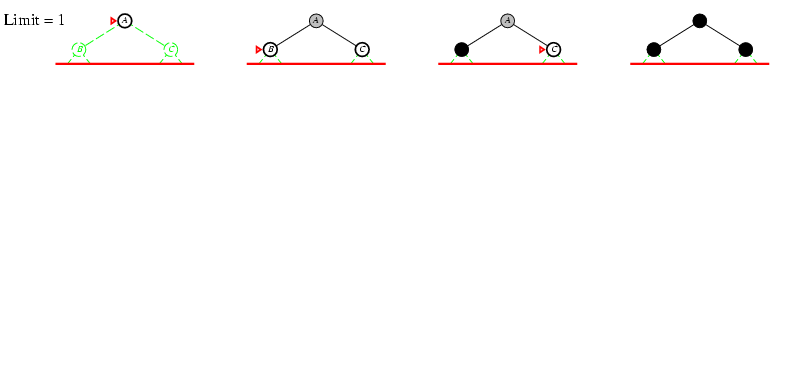 Iterative deepening search l =2
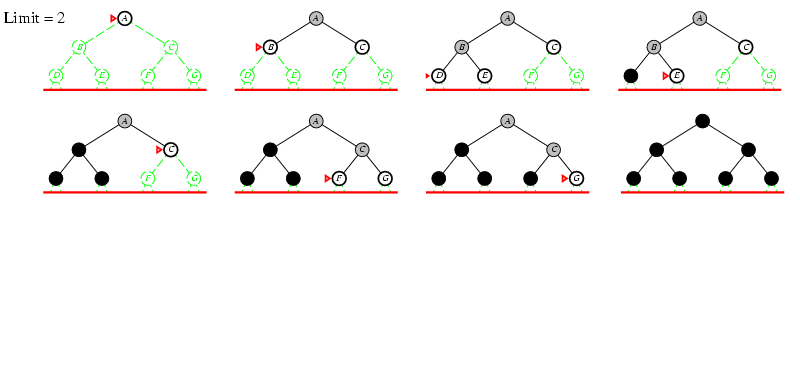 Iterative deepening search l =3
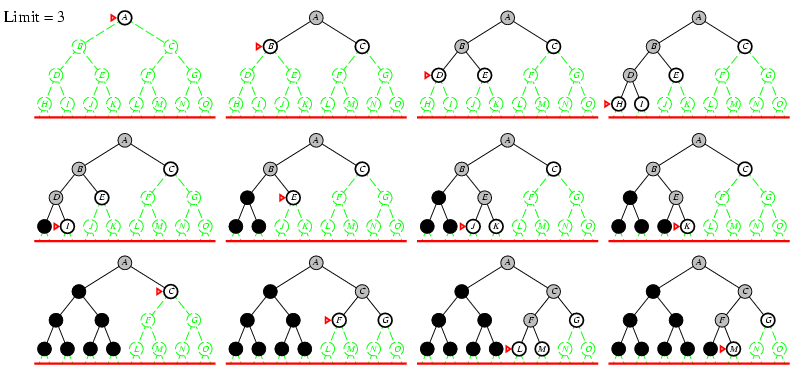 Why would one do that?
Combine good memory requirements of depth-first with
the completeness of breadth-first when branching factor is
finite and is optimal when the path cost is a non-decreasing
function of the depth of the node.
Idea was a breakthrough in game playing. All game
tree search uses iterative deepening nowadays. What’s
the added advantage in games?
“Anytime” nature.
Iterative deepening search
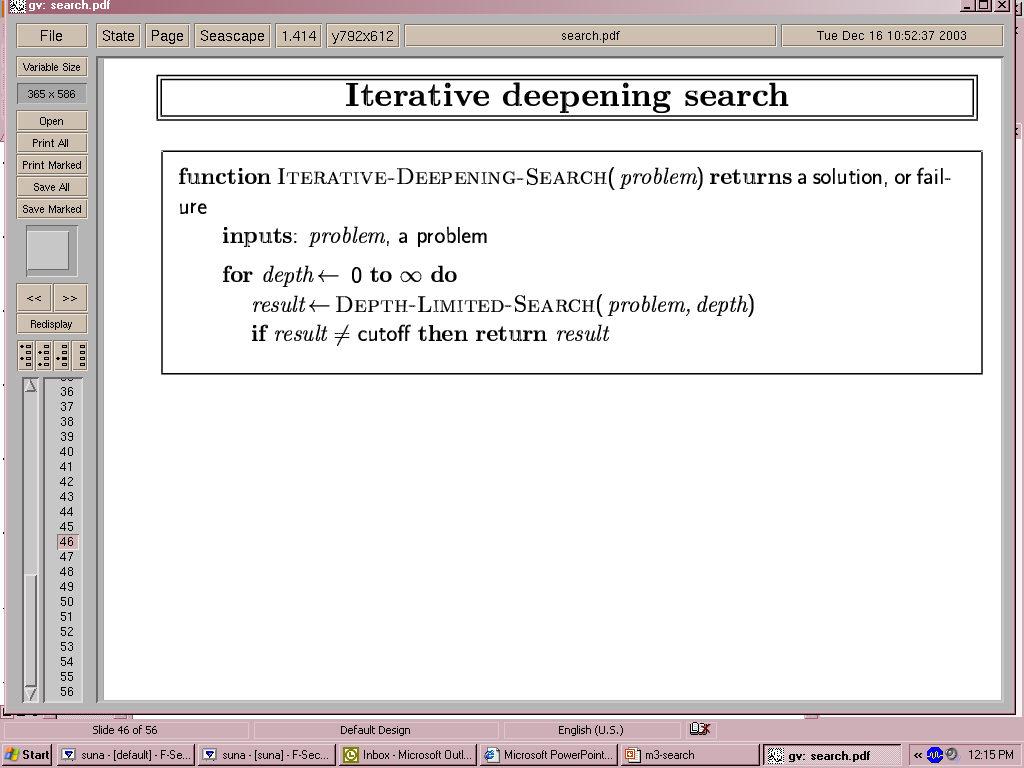 Iterative deepening search
Number of nodes generated in an iterative deepening search to depth
d with branching factor b: 


NIDS = d b1 + (d-1)b2 + … + 3bd-2 +2bd-1 + 1bd 

Nodes generated in a breadth-first search with branching factor b: 

	NBFS = b1 + b2 + … + bd-2 + bd-1 + bd

For b = 10, d = 5,

NBFS= 10 + 100 + 1,000 + 10,000 + 100,000 = 111,110

NIDS = 50 + 400 + 3,000 + 20,000 + 100,000 = 123,456
“One search
depth d”
Looks quite wasteful, is it?

Iterative deepening is the preferred uninformed search method
when there is a large search space and the depth of the solution
is not known.
Properties of iterative deepening search
Complete? Yes
(b finite)

Time?  d b1 + (d-1)b2 + … + bd = O(bd)

Space? O(bd)

Optimal? Yes, if step costs identical
Bidirectional Search
Simultaneously:
Search forward from start
Search backward from the goal
	Stop when the two searches meet.

If branching factor = b in each direction,
     with solution at depth d 
	  only O(2 bd/2)= O(2 bd/2)

Checking a node for membership in the other search tree can be done in constant time (hash table)

Key limitations:
	Space O(bd/2) 
	Also, how to search backwards can be an issue (e.g., in Chess)? What’s tricky?
	Problem: lots of states satisfy the goal; don’t know which one is relevant.
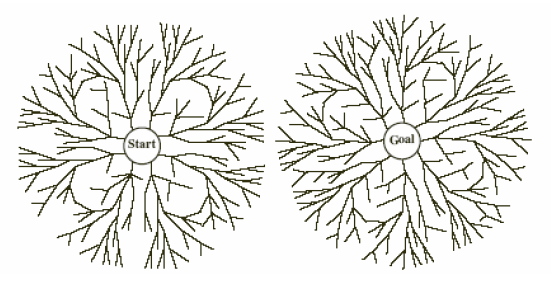 Aside: The predecessor of a node should be easily computable (i.e., actions are easily reversible).
Repeated states
Failure to detect repeated states can turn 
linear problem into an exponential one!
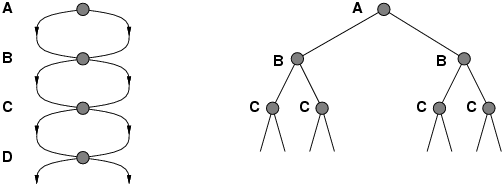 Problems in which actions are reversible (e.g., routing problems orsliding-blocks puzzle). Also, in eg Chess; uses hash tables to check
for repeated states. Huge tables 100M+ size but very useful.
See Tree-Search vs. Graph-Search in Fig. 3.7 R&N. But need to
be careful to maintain (path) optimality and completeness.
Summary: General, uninformed search
Original search ideas in AI where inspired by studies of human problem solving in, eg, puzzles, math, and games, but a great many AI tasks now require some form of search (e.g. find optimal agent strategy; active learning; constraint reasoning; NP-complete problems require search).

Problem formulation usually requires abstracting away real-world details to define a state space that can feasibly be explored.

Variety of uninformed search strategies

Iterative deepening search uses only linear space and not much more time than other uninformed algorithms.

Avoid repeating states / cycles.
Verify these results at home!!!!
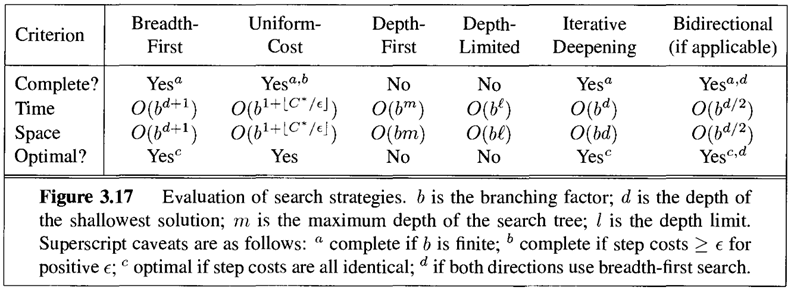